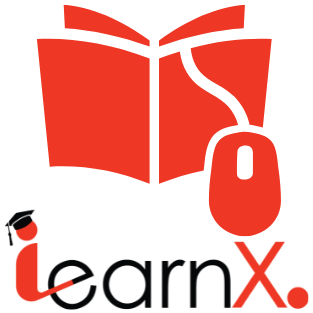 How to create video lessons using  
Loom?
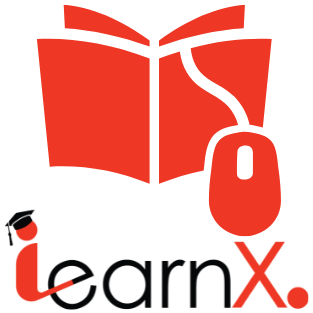 Table of Contents
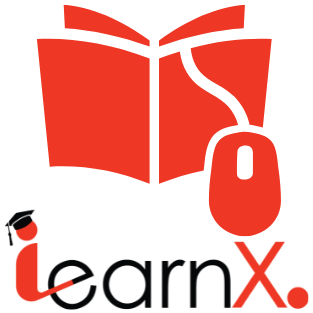 Step-1: Download Loom (Desktop version)
Visit – www.loom.com
Download Desktop version
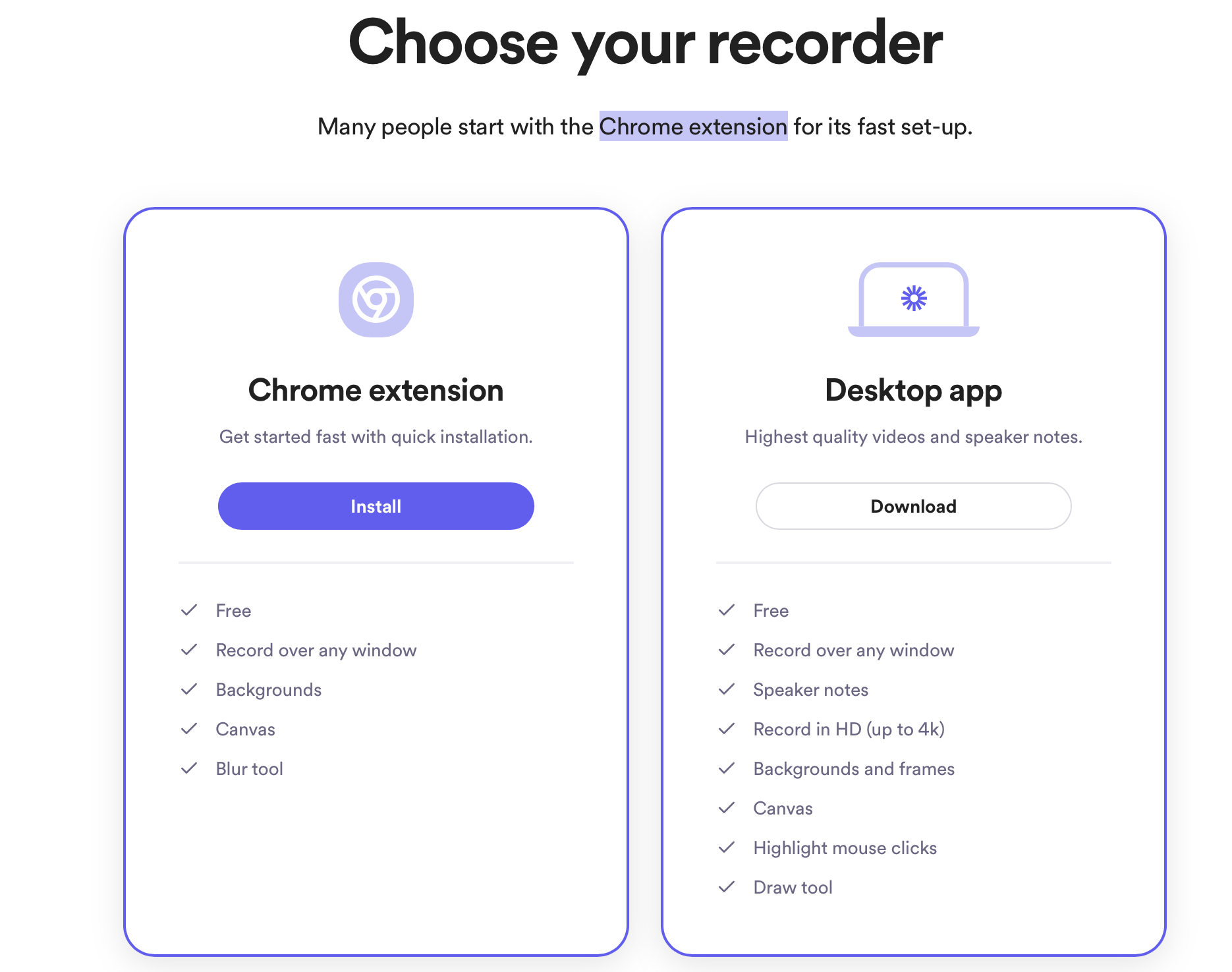 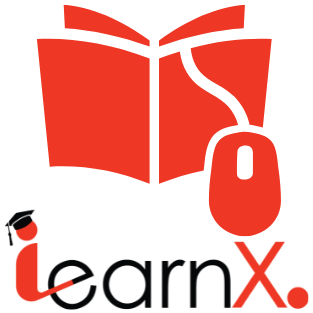 Step 2: Setting up Camera and Microphone
Bullet points
Point 2
Thanks for your time and attention!
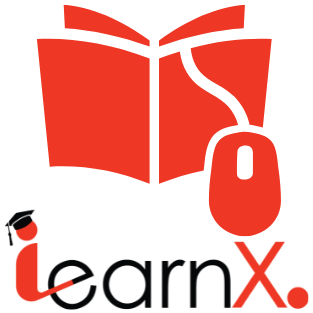 ilearnx.live